Update 
on
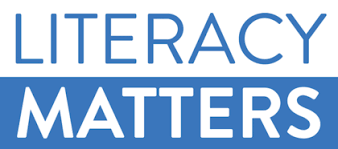 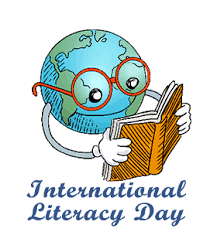 Financial Literacy Technical Committee
@
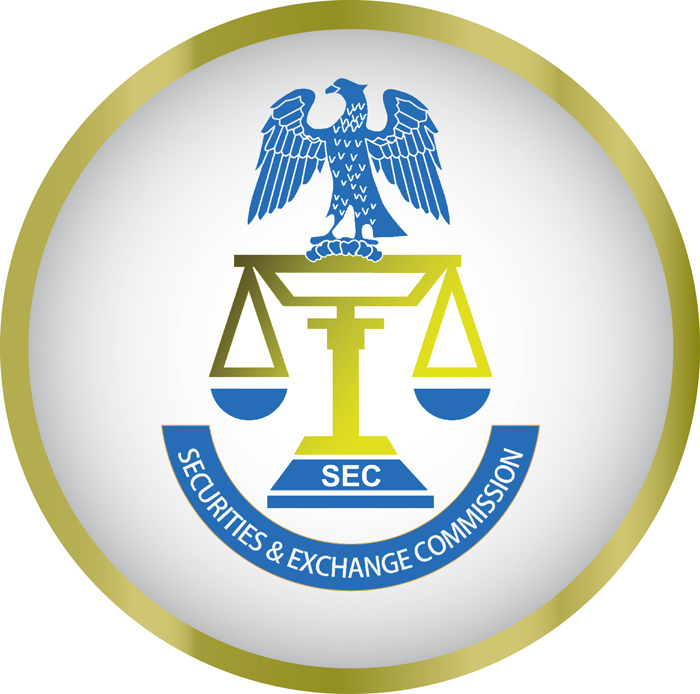 First CMC Meeting in 2019
Major Progress since Last Meeting
Half year 2017
Supervised  alongside the SEC, two successful workshops – Planning/Writing & Critique/Editorial workshops on the development of a stand-alone capital market studies curriculum for basic and secondary schools in Nigeria.

Uploaded fresh video on financial literacy on our You Tube page

A total sum of Eleven Million, Six Hundred and Thirty Nine Thousand (N11,639,000) was expended on organizing both workshops 

The Committee was represented at the town hall meeting on current initiatives by the SEC to enhance investor value, at Enugu state.
Success Factors
Half year 2017
Inspiring leadership by SEC - Appreciated

Fund already contributed by some of our fellow stakeholders is being put to judicious use – Thank you

Apparent deliverables  - Encouraging

NERDC’s enthusiasm – Infectious

Encourage non-compliant stakeholders/trade groups to live up
Challenges/Steps Taken
Half year 2017
Funding continues to be the greatest challenge

CMC Chair earlier wrote defaulting stakeholders on the need to honour commitments.

On its part, the Committee forwarded reminders to stakeholders with outstanding  balance.
Issues for CMC Deliberation
Half year 2017
We are appealing to all the stakeholders to honour their pledges to forestall any delay to the initiative.

Stakeholder representatives on the Committee are implored to show commitment to attendance and contributions at meetings

The next phase of the initiative is the Planning/Writing workshop for the curriculum to be infused into relevant subjects.